TEČE		    KOLESARI
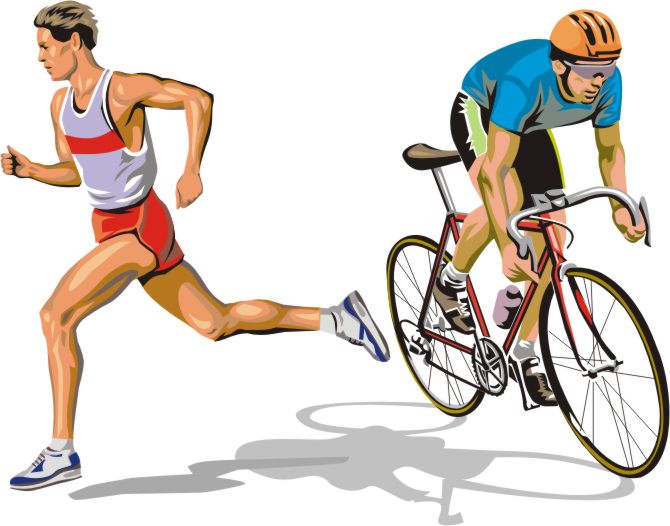 SE POGOVARJATA				PIŠE
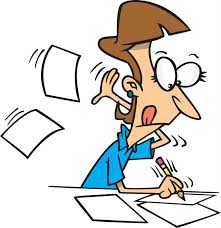 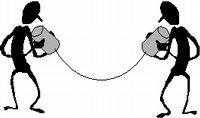 SEDI						KLEČI
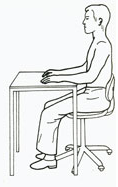 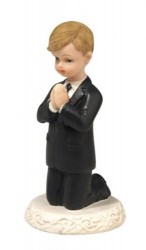 SLIŠIMO				GLEDAMO
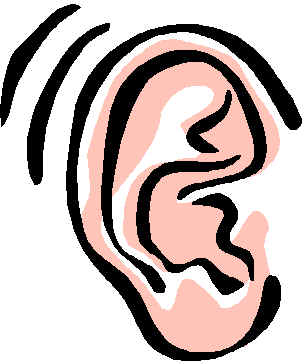 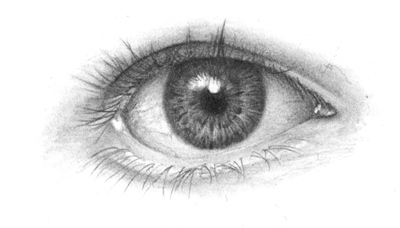 GLAGOL
Prepiši v zvezek.
Glagoli so besede, po katerih se sprašujemo KAJ KDO DELA? KAJ SE S KOM DOGAJA?

 Z njimi poimenujemo:
 dejanje (npr. pisati, plezati),
(To so glagoli, ki izražajo dejanja, na katera imamo vpliv.)

 dogajanje (npr. rasti, snežiti),
(To so glagoli, ki izražajo dogajanje, na katerega nimamo vpliva.)

 stanje (npr. sedeti, klečati).
(To so glagoli, ki izražajo naše trenutno stanje.)

Trenutno jim znamo določiti osebo, število in čas.
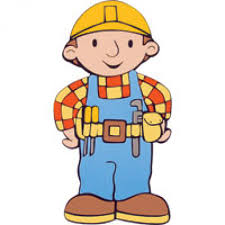 POIŠČI GLAGOLE.
Glagole izpiši v zvezek.
Glagolski čas
v času sporočanja:
 v času pred sporočanjem: 
 v času po sporočanju:
}
pišem
Ločimo tri       
    osnovne    
    časovne  
    glagolske    
    oblike.
SEDANJIK
sem pisal
PRETEKLIK
bom pisal
PRIHODNJIK
SEDANJIK
Sedanjik je v slovenščini nezložena glagolska oblika (iz ene besede) .
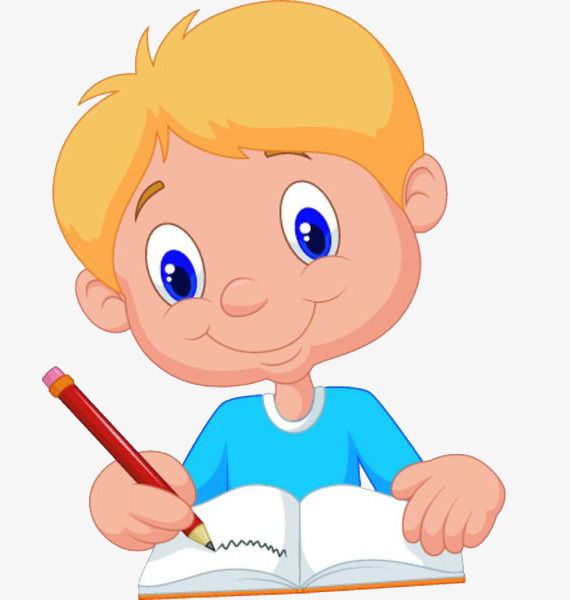 pišem
Npr.: plavajo, hitita, opazuješ …
Včasih se h glagolu prikrade še besedica SE: učiti se       učim se.
PRETEKLIK
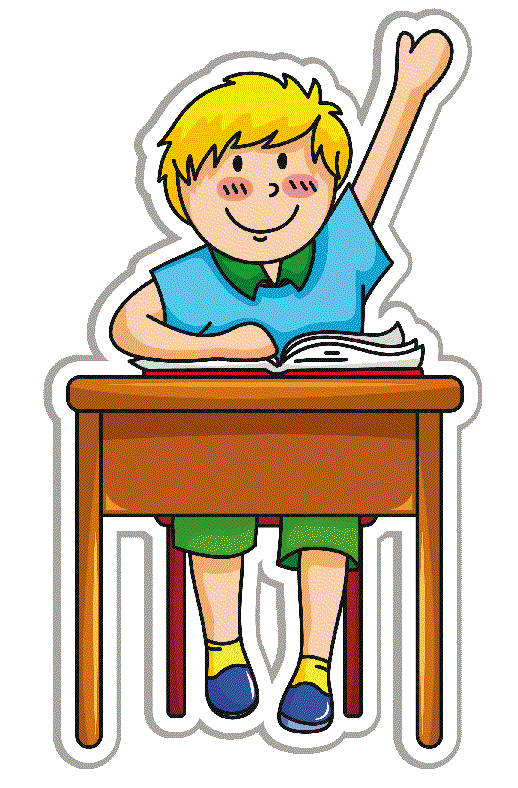 Preteklik je zložena glagolska oblika.
sem pisal
pomožni glagol
	(sedanjik)
opisni deležnik na -L
+
Ko izpisuješ glagole, moraš izpisati pomožni glagol in deležnik na -L!

                                          Npr.: sem pisal, je gledal, ste brali, si želel …
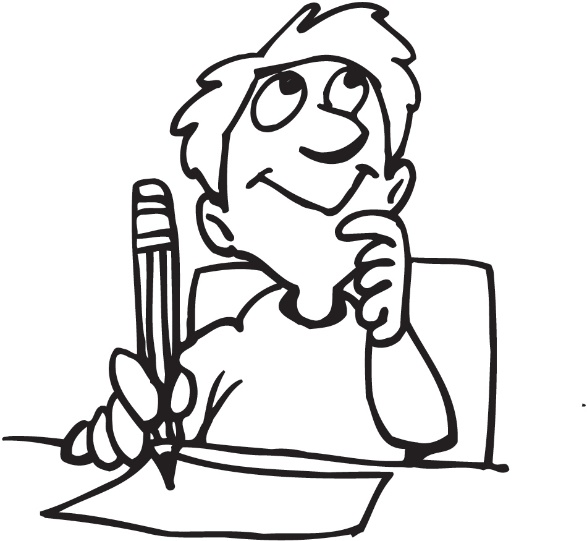 PRIHODNJIK
Prihodnjik je zložena glagolska oblika.
bom pisal
pomožni glagol
(prihodnjik)
opisni deležnik na -L
+
Ko izpisuješ glagole, moraš izpisati pomožni glagol in deležnik na -L!

                    Npr.: bom pisal, bo gledal, boste brali, boš želel …
GLAGOLSKI ČASglagol PISATI
Prepiši v zvezek.
SEDANJIK (pišem)
 PRETEKLIK (sem pisal)

PRIHODNJIK (bom pisal)
+
pomožni glagol
	(sedanjik)
opisni deležnik na -l
+
opisni deležnik na -l
pomožni glagol
(prihodnjik)
SPREGANJE GLAGOLOV
V zvezek prepiši samo naslov.
„Jaz ne pridem, ti ne prideš, on ne pride. Kaj to pomeni, Maja?“ vpraša učiteljica učenko med poukom slovenščine.„Da sploh nihče ne bo prišel.“
Naštej glagole, ki so v zgornjih povedih.
Ali so vsi enaki?
Glagolom spreminjamo končnico glede na osebo in število. To spreminjanje oblike imenujemo spreganje.
V preglednico vpiši sedanjiške oblike glagola hoditi.
Nalogo reši v zvezek.
hodim
hodimo
hodiva
hodiš
hodita
hodite
hodi
hodita
hodijo
Kateri del glagolov se spreminja?
KONČNICA.
V preglednico vpiši sedanjiške oblike glagola vedeti.
Nalogo reši v zvezek.
veva
vemo
vem
veš
vesta
veste
vedo/vejo
vesta
ve
Kateri del glagolov se spreminja?
KONČNICA.
V katerih številih so končnice drugačne?
V dvojini in množini.
Prepiši v zvezek: Tako kot glagol vedeti spregamo tudi glagole: jesti, iti, dati in   
                    biti.
ZANIKANJE GLAGOLA
Prepiši v zvezek.
Glagole lahko zanikamo na več načinov:
 z nikalnico NE, ki jo dodamo pred glagol, vmes je presledek (Ne bo prišel na prireditev.),
pred glagol biti dodamo nikalnico NI, pišemo skupaj 
(Nisi prebral knjige.),
izjema: hočem – nočem.
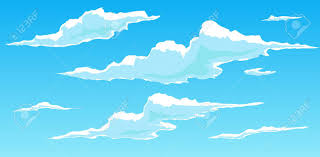 PAZI: ne bo          nebo.
Nebo je jasno.
Ne bo pojedel juhe.
Prepiši v zvezek.
Vsak glagol ima dve vrsti oblik:

osebne glagolske oblike in




neosebne glagolske oblike.
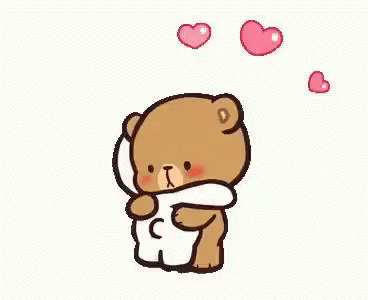 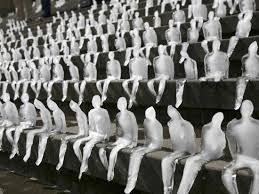 OSEBNE GLAGOLSKE OBLIKE
Prepiši v zvezek.
So tiste, ki jim lahko določimo osebo, število, čas in naklon.
primera:
	spoznavam: glag., 1. os. ed., sed.
	si spoznaval: glag., 2. os. ed., pret.
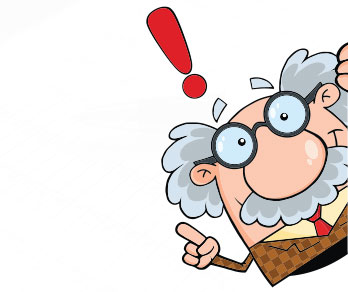 NEOSEBNE GLAGOLSKE OBLIKE
Prepiši v zvezek.
To so glagoli, ki jim ne moremo določiti osebe, števila, časa in naklona. (V 6. razredu si spoznal 2 vrsti neosebnih glagolskih oblik: nedoločnik in namenilnik.

Nedoločnik
To so glagoli, ki se končujejo na -ti ali -či. Pogosto jih uporabljamo ob naklonskih glagolih, kot so smeti, morati, moči, želeti, hoteti.
Primeri: 
	Ne smemo hoditi po travi. Moram speči kruh.

Namenilnik
To so glagoli, ki se končujejo na -t ali -č. Stojijo za glagoli, ki izražajo premikanje: iti, hoditi …
Primeri: 
              Pojdi kupit kruh. Grem ostrič sosedo.                   Grem ostričt sosedo.